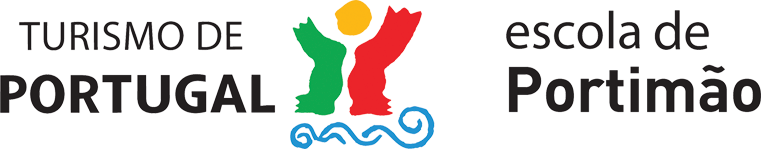 Eco-ementa
PRIMAVERA – VERÃO
Menu para 4 pessoas
2019/2020
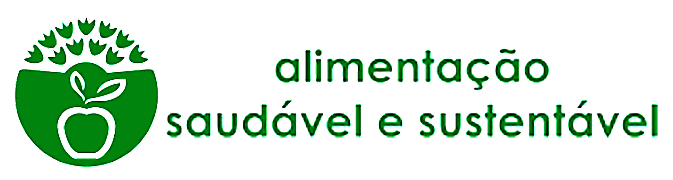 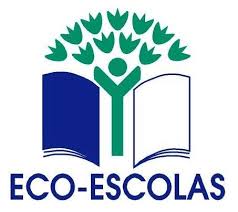 Aspetos de Sustentabilidade Ambiental
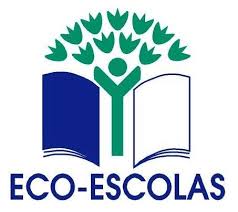 Utilização de produtos locais – para evitar a poluição causada pelo transporte  (legumes, azeite, vinagre, farinha, sal, ervas aromáticas, citrinos como a tangerina, laranja, limão);
Utilização de produtos de agricultura biológica, sempre que possível (recorrendo aos produtores locais);
Pratos elaborados com pouco recurso a fogão – poupança energética;
Ervas aromáticas da horta biológica da escola;
Evitar o consumo de carne ou de produtos derivados da produção animal.
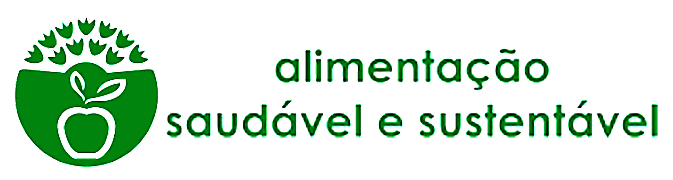 Entrada: Gaspacho
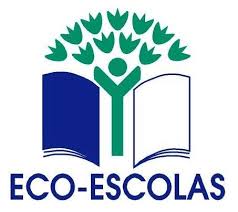 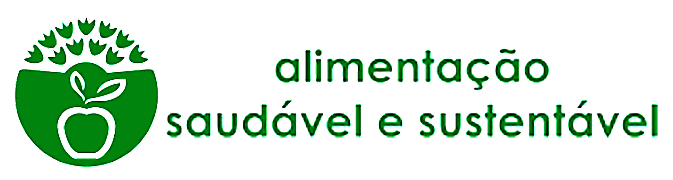 Entrada: Gaspacho
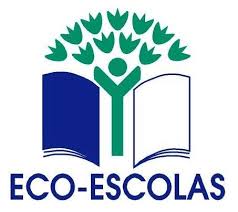 Valor energético/nutricional:
Valor económico:
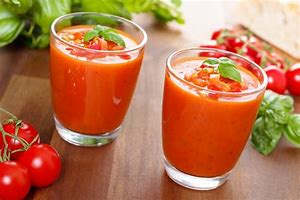 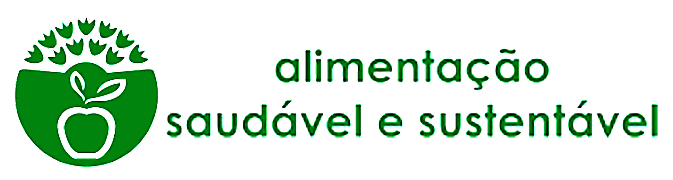 Prato principal: Ravioli com batata doce e beterraba
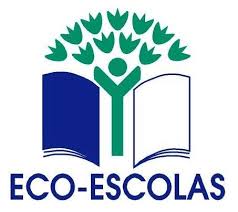 Ingredientes:
Modo de preparação:
1. Fazer a massa e deixar repousar.
2.  Assar a batata doce no forno, descascar e fazer puré.
3. Retificar os temperos.
4.  Fazer o molho de beterraba.
5. Abrir a massa em duas folhas finas e dispor sobre uma delas montinhos de recheio de batata doce e beterraba distantes uns dos outros. Cobrir com a outra folha, pressionar entre os espaços.
6. Cortar os raviolis com a  carretilha canelada, cozer em água a ferver com sal .
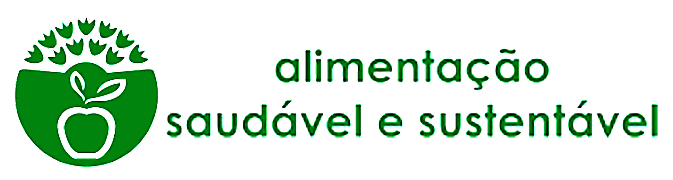 Prato principal: Ravioli com batata doce e beterraba
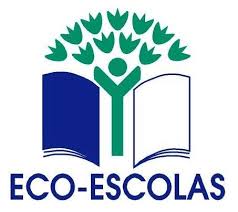 Valor energético/nutricional:
Valor económico:
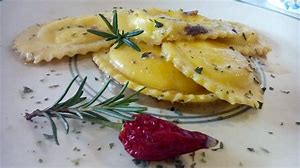 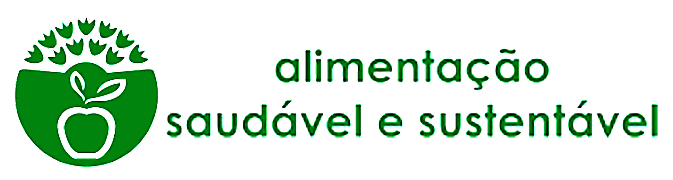 Sobremesa: Tarte de citrinos
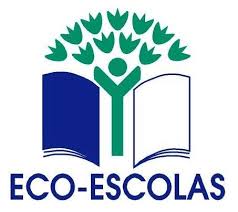 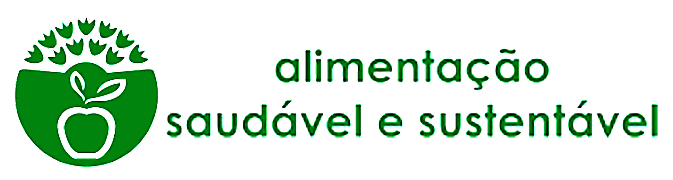 Sobremesa: Tarte de citrinos
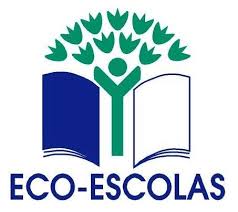 Valor energético/nutricional:
Valor económico:
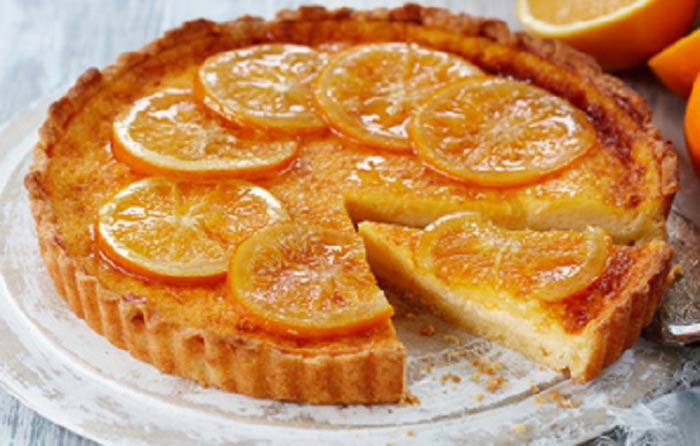 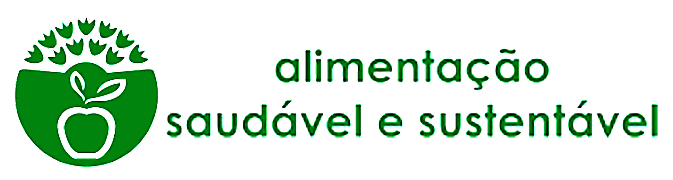 Bebida: Sumo de laranja  natural
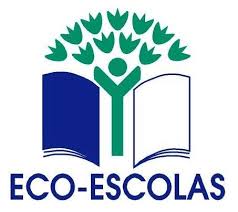 Modo de Preparação:
Ingredientes:
Espremer as laranjas num espremedor, coar e verter para uma jarra.
12 laranjas do Algarve
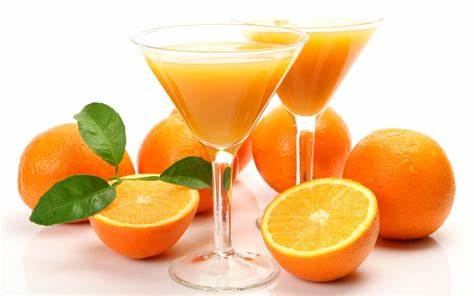 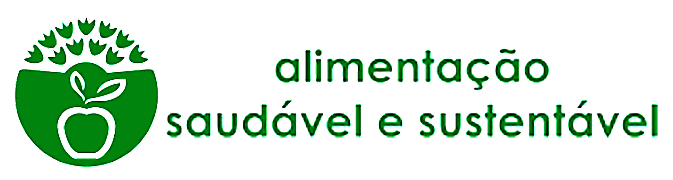 Bebida: Sumo de laranja  natural
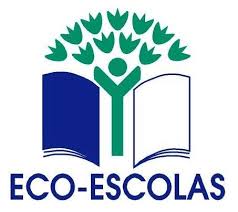 Valor energético/nutricional:
Valor económico:
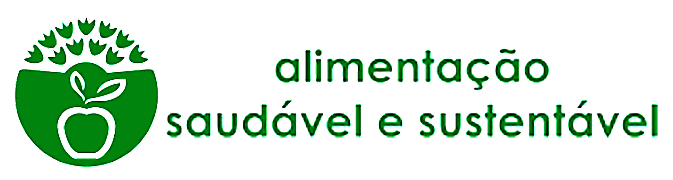 Envolvimento da comunidade
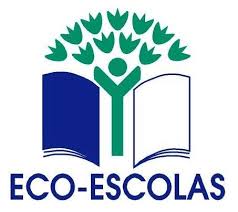 No âmbito do Programa Eco-Escolas, a equipa de professoras querendo reforçar a importância de comer de foma saudável e sustentável  lançou o desafio tanto a professores como a alunos da escola de criarem uma ementa que fosse simultaneamente saudável e obedecesse a critérios de sustentabilidade. O desafio foi desde logo aceite e deu-se início  a uma  investigação sobre diferentes modos de comer de forma saudável e sustentável.
O professor de Cozinha e Pastelaria trabalhou com os alunos o tema e surgiram várias propostas das quais se escolheram as apresentadas anteriormente.
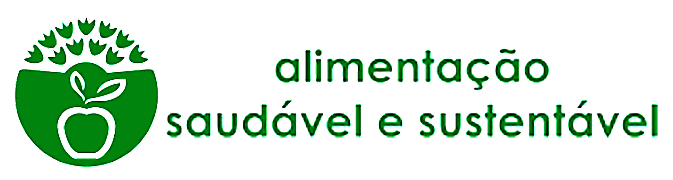 Cálculo do Valor Energético e Monetário
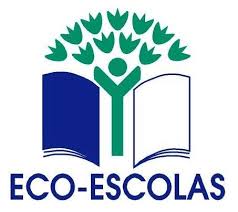 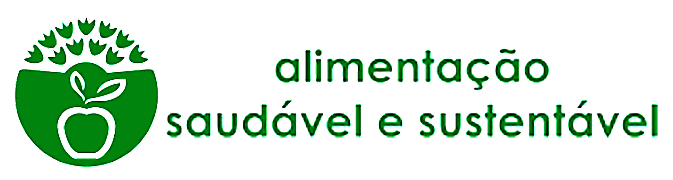 Bom Proveito!